Контроль, мониторинг и обжалования в сфере закупок
Контроль, мониторинг и обжалование в сфере закупок (44-ФЗ)
Мониторинг в сфере закупок по 44-ФЗ
Мониторинг закупок представляет собой систему наблюдений в сфере закупок, осуществляемых на постоянной основе посредством сбора, обобщения, систематизации и оценки информации об осуществлении закупок, в том числе реализации планов закупок и планов-графиков.
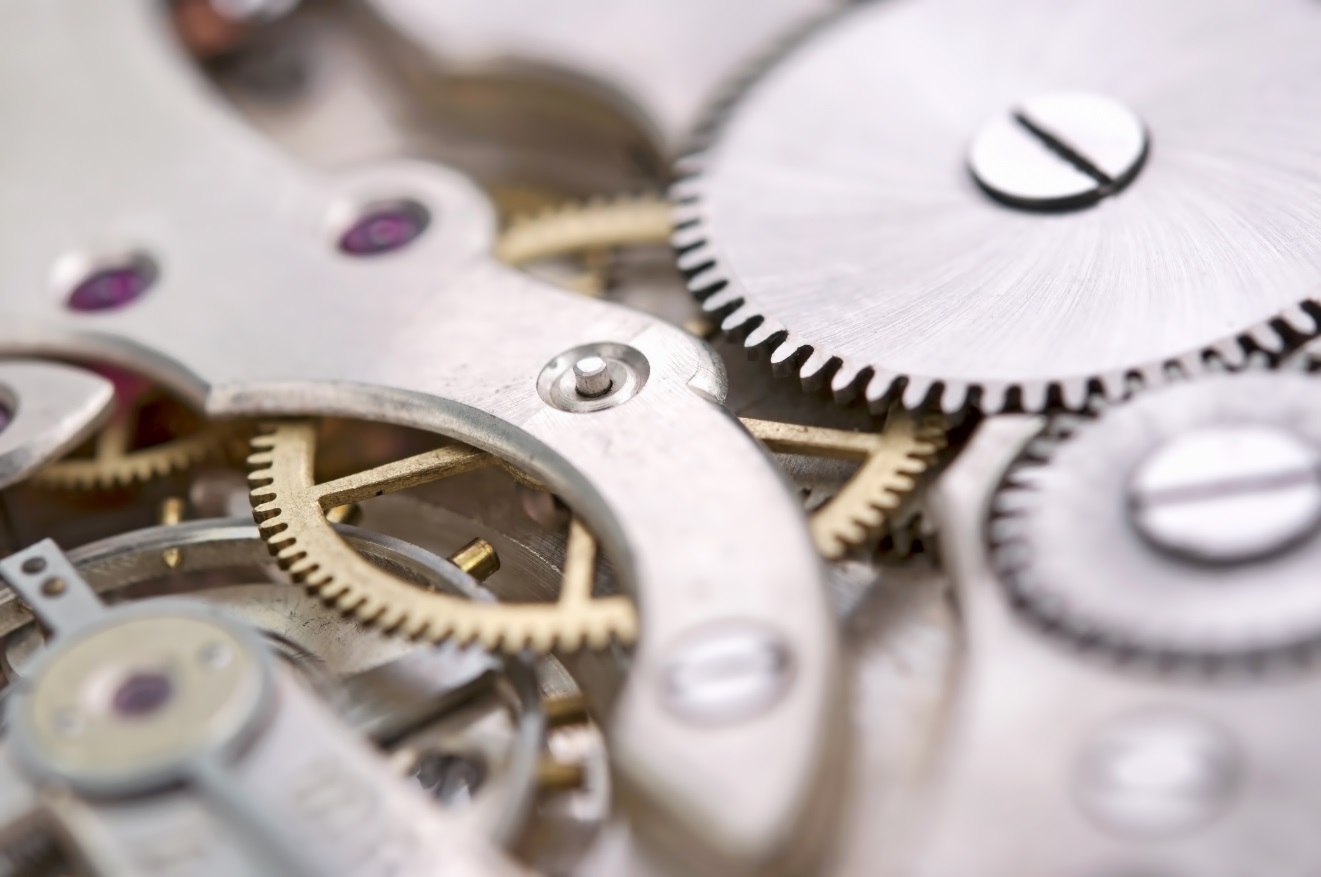 Примечание: с 1 октября 2019 года планы закупок отменяются
Ст.97 44-ФЗ
Мониторинг в сфере закупок по 44-ФЗ
Цели мониторинга по 44-ФЗ: 
1) оценка степени достижения целей осуществления закупок, определенных в соответствии со статьей 13 44-ФЗ (реализация задач госпрограмм, международных обязательств, выполнение функций госорганов);
2) оценка обоснованности закупок в соответствии со статьей 18 44-ФЗ (при формировании планов-графиков закупок и т.д.);
3) совершенствование законодательства Российской Федерации и иных нормативных правовых актов о контрактной системе в сфере закупок.
Порядок мониторинга: 
Через ЕИС, обеспечивается федеральным органом исполнительной власти по регулированию контрактной системы в сфере закупок (Минфин России);
На основании Постановления Правительства РФ от 03.11.2015 N 1193 "О мониторинге закупок товаров, работ, услуг для обеспечения государственных и муниципальных нужд»
Аудит в сфере закупок по 44-ФЗ
Осуществляется:
Счетной палатой Российской Федерации, 
контрольно-счетными органами субъектов Российской Федерации, 
образованными законодательными (представительными) органами государственной власти субъектов Российской Федерации, 
контрольно-счетными органами муниципальных образований (в случае, если такие органы образованы в муниципальных образованиях), образованными представительными органами муниципальных образований.
Проверяется 
законность, 
целесообразность, 
обоснованность, 
своевременность, 
эффективность 
результативность расходов на закупки по планируемым к заключению, заключенным и исполненным контрактам.
Контроль в сфере закупок по 44-ФЗ
Глава 5. Контроль в сфере закупок
Статья 99. Контроль в сфере закупок
Статья 100. Ведомственный контроль в сфере закупок
Статья 101. Контроль в сфере закупок, осуществляемый заказчиком
Статья 102. Общественный контроль за соблюдением требований законодательства Российской Федерации и иных нормативных правовых актов о контрактной системе в сфере закупок
Статья 103. Реестр контрактов, заключенных заказчиками
Статья 104. Реестр недобросовестных поставщиков (подрядчиков, исполнителей)
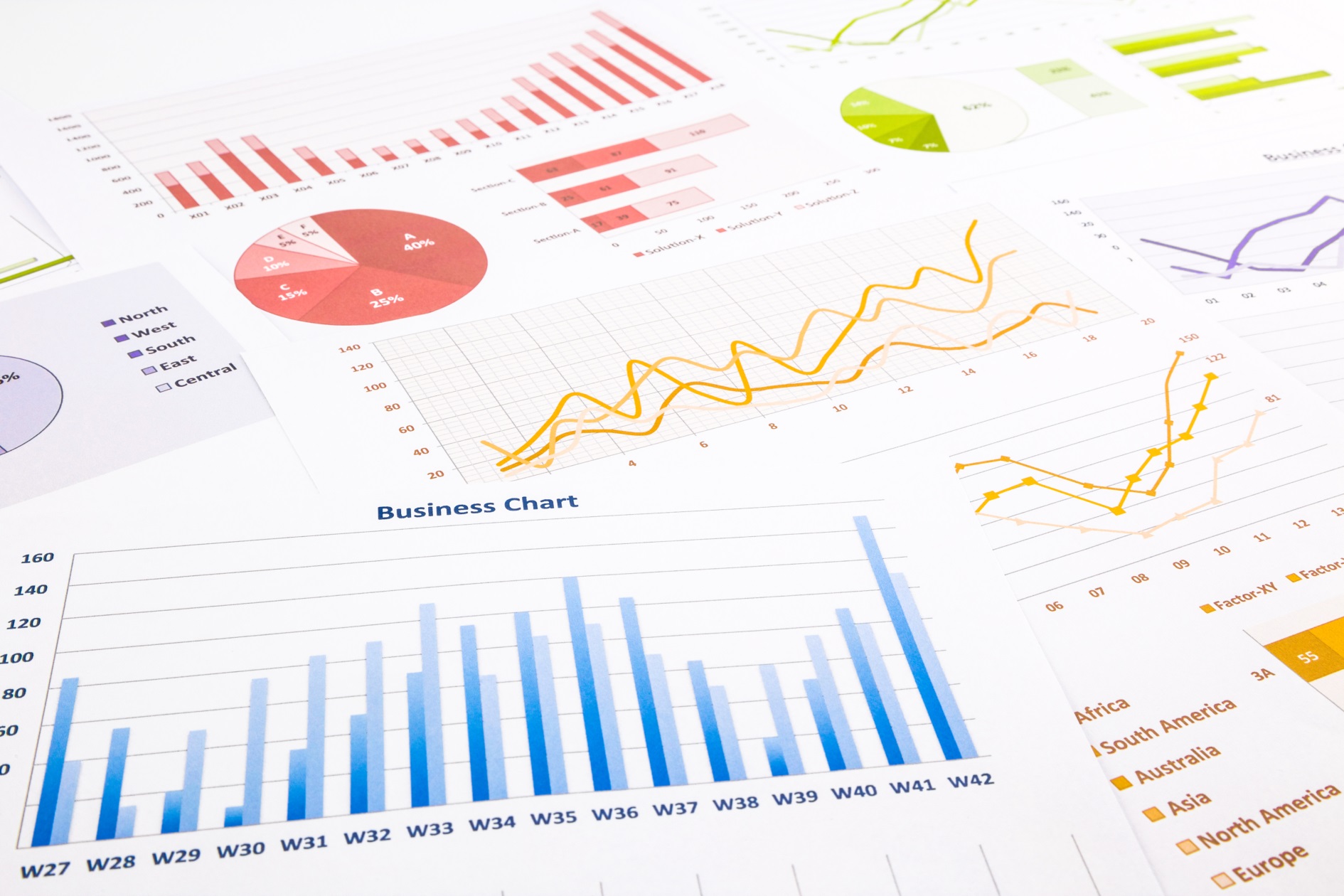 Кто осуществляет контроль?
Контроль в сфере закупок осуществляют: 
ФАС; 
органы исполнительной власти в регионах; 
органы местного самоуправления в районах и городских округах; 
Федеральное казначейство; 
финансовые органы субъектов; органы внутреннего государственного финконтроля.
В отношении каких лиц осуществляется контроль в сфере закупок?
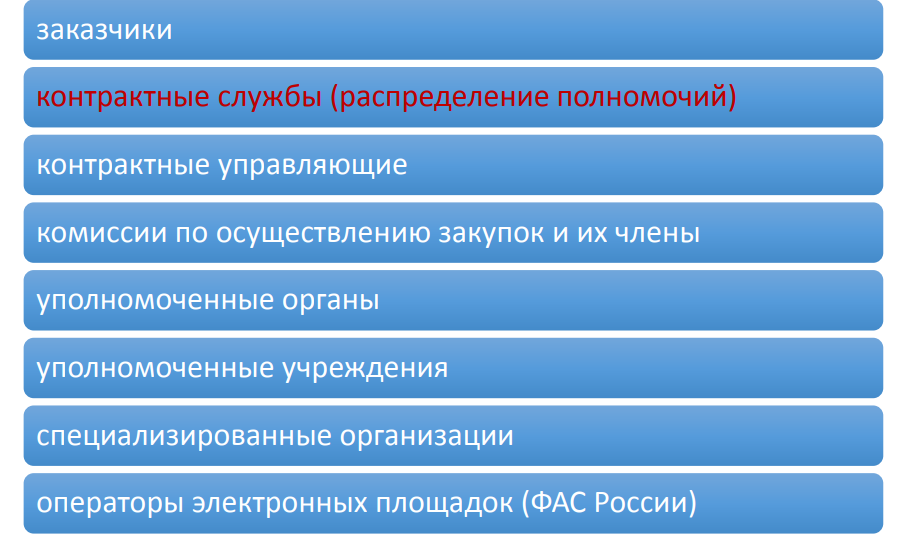 Порядок контроля
С 01.07.2019 в ч. 2 ст. 99 внесены изменения. В новой редакции говорится, что контроль проводится в соответствии с утвержденным Правительством РФ регламентом. 

На госуровне определяются:
порядок организации, предмет, форма, сроки и периодичность проверок (при этом учитывается, к какой категории риска относится субъект);
 критерии отнесения к определенной категории риска; 
порядок направления предписаний; 
перечень должностных лиц, которые занимаются проверками; 
порядок действий на случай, если субъект проверки не исполнил предписания.
Полномочия федерального Казначейства
ФК проверяет:
соответствует ли информации о финобеспечении в плане закупок (после 1 октября 2019 года этот вопрос не проверятся) информации о финобеспечении, доведенном до заказчика; 
соответствует ли информация об BRP и финобеспечении в планах закупок, планах-графиках и извещениях, а также в проектах контрактах и реестре контрактов. 

С 01.04.2020 ст. 99 дополняется ч. 5. 1. 
В ней говорится, что Федеральное казначейство с помощью ЕИС следит за соответствием информации об ИКЗ и над тем, чтобы не был превышен объем финансового обеспечения, в: извещениях; планах-графиках; протоколах; условиях проектов контрактов.
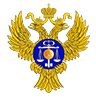 о
Полномочия органов внутреннего финансового контроля
Органы внутреннего финконтроля следят за следующими моментами: 

соблюдение требований к обоснованию (С 01.10.2019 этот пункт утрачивает силу); соблюдение правил нормирования; обоснование НМЦК (с 01.07.2019 под контроль подпадает и изменение НМЦК);
 применения санкций в отношении поставщиков-нарушителей; 
соответствие результатов исполнения контракта его условиям; информация в документах приемки; соответствие использования поставленного товара целям осуществления закупки.
Что контролирует ФАС?
ФАС контролирует: 
соблюдение требований к обоснованности закупок; 
соблюдение правил нормирования; определение и обоснование НМЦК; применение мер ответственности к поставщику при нарушении условий договора; 
соответствие поставленного товара, работы или услуги условиям контракта и т.д.
Что контролирует ФАС?
ФАС контролирует: 
соблюдение требований к обоснованности закупок; 
соблюдение правил нормирования; определение и обоснование НМЦК; применение мер ответственности к поставщику при нарушении условий договора; 
соответствие поставленного товара, работы или услуги условиям контракта и т.д.
Если контроль пройден успешно (на примере контроля ФК)
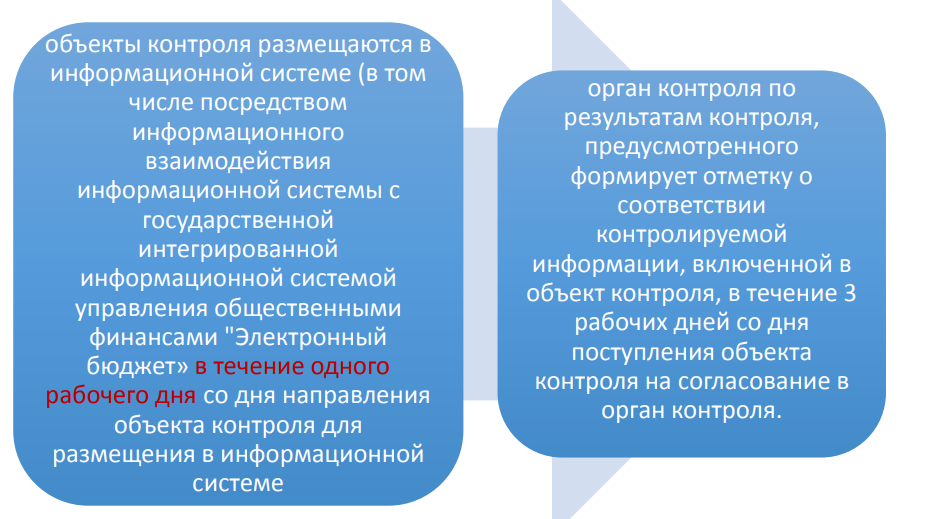 о
В случае несоответствия контролируемойинформации требованиям
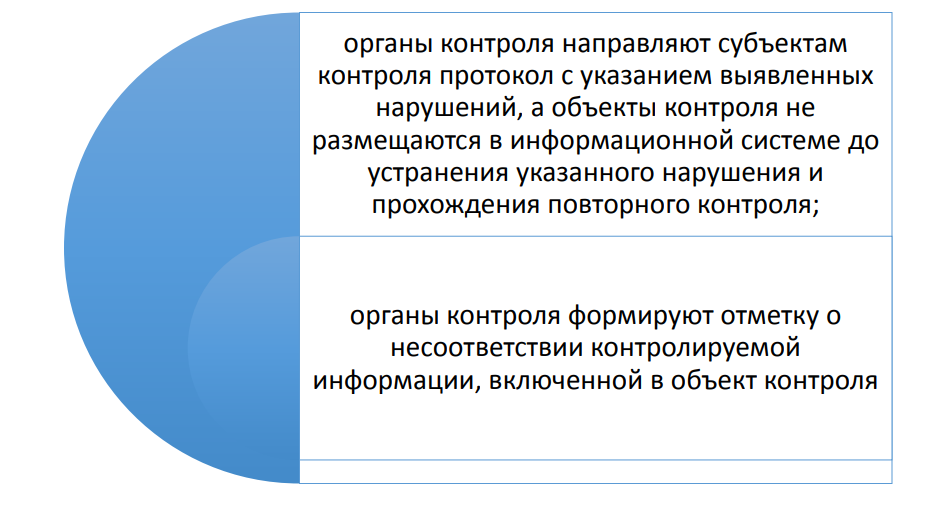 о
Плановые проверки
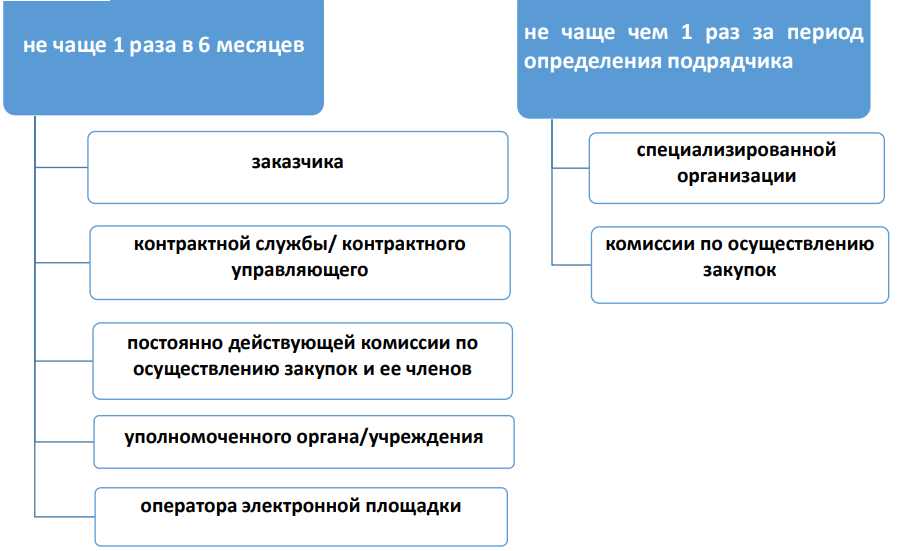 о
Внеплановые проверки
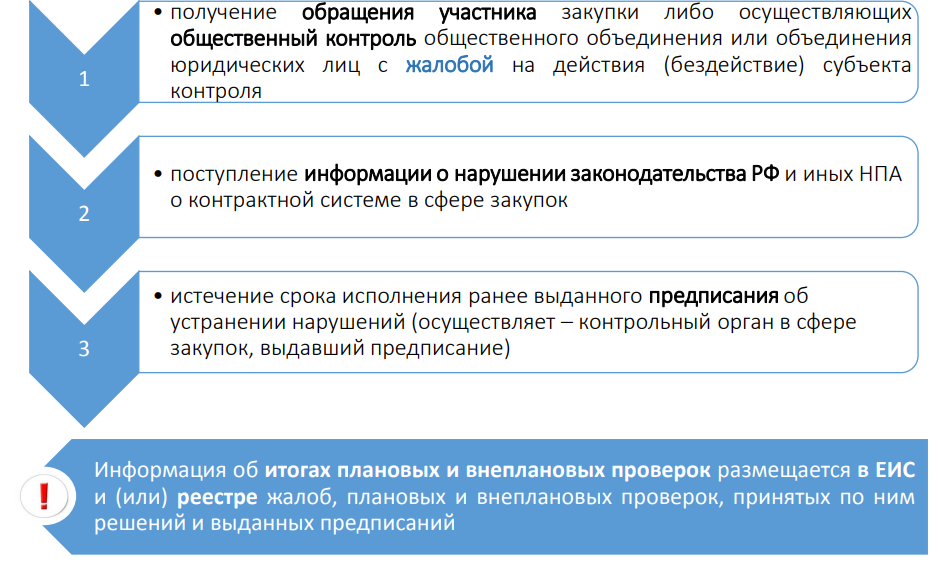 о
Права контрольных органов в сфере закупок
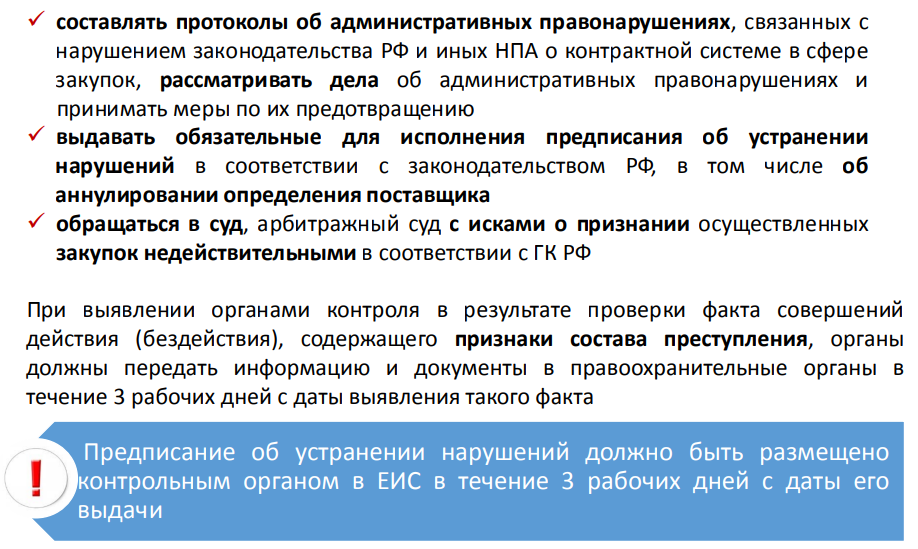 о
Особенности ведомственного контроля
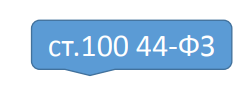 за соблюдением законодательства РФ и иных НПА о контрактной системе в сфере закупок в отношении подведомственных им заказчиков осуществляют:
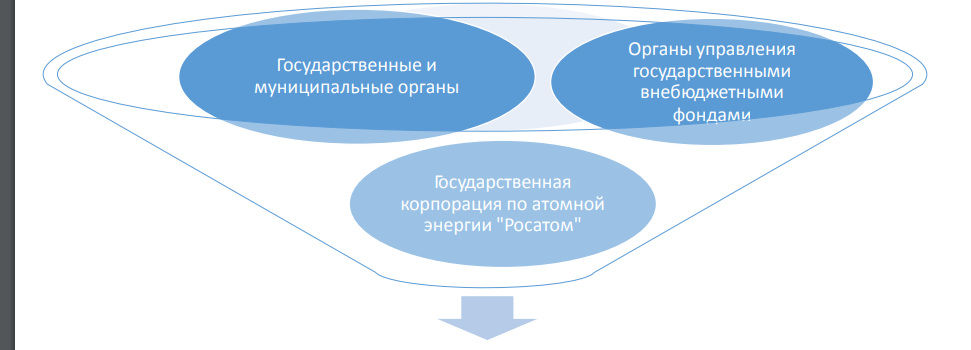 о
Постановление Правительства РФ от 10.02.2014 N 89 «Об утверждении Правил осуществления ведомственного контроля в сфере закупок для обеспечения федеральных нужд»
Контроль, осуществляемый заказчиком
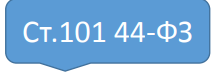 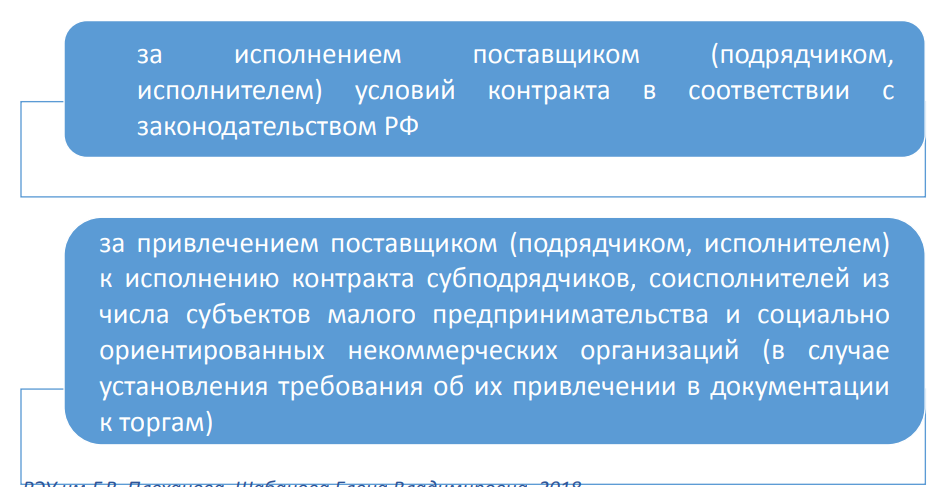 о
Общественный контроль
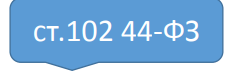 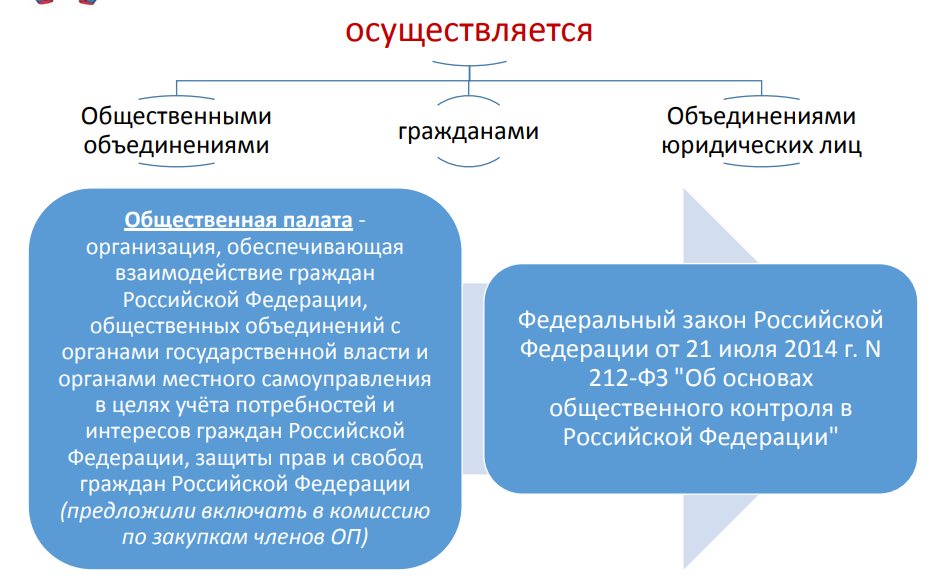 о
Особенности взаимодействияс контрольными органами при закупках
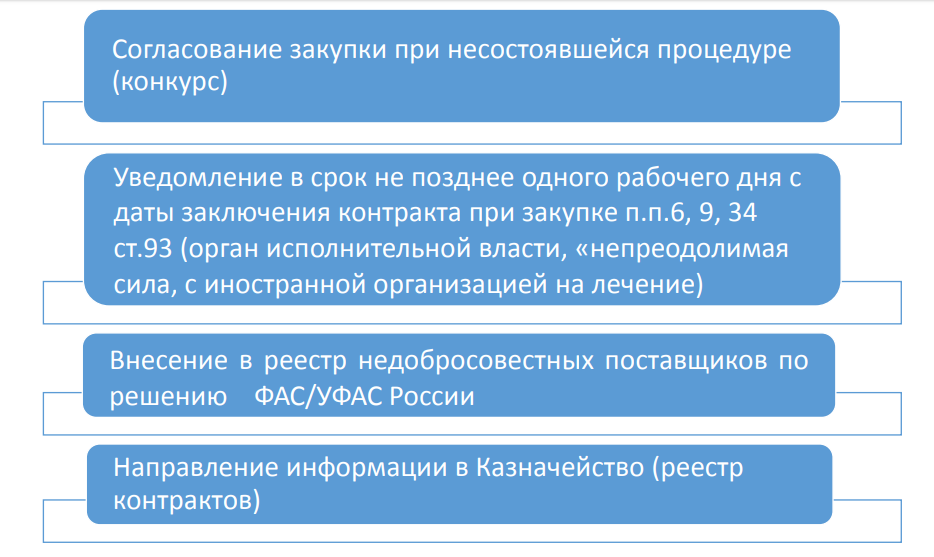 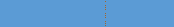 о
Работа с реестром недобросовестных поставщиков (ст.104 44-ФЗ)
о
С 2019 года ФАС рассматривает вопросы внесения в РНП в течение 5 рабочих дней (ранее было 10) – статья 106 44-ФЗ
Какие сведения содержит РНП?
Отражению в реестре подлежит строго определенная информация. Статья 104 четко очерчивает требования к записи. В ней должны присутствовать следующие данные:
фирменное название компании, либо ФИО предпринимателя;
адрес регистрации и ИНН;
перечень учредителей;
предмет, цена и срок контракта;
дата проведения закупочной процедуры, ее идентификационный код;
день внесения записи в реестр;
основание расторжения сделки, дата ее подписания;
день признания закупки несостоявшейся.
ФАС РФ не может корректировать этот перечень. При составлении документов все сведения вносят в сжатой форме. Информация тщательно проверяется. Основой выступает сообщение заказчика и материалы дела.
Вся процедура занимает не более 10 дней и предполагает активное участие каждой из сторон. Лицо, в отношении которого выдвинуто обвинение в недобросовестности, вправе направить возражения, лично явиться на разбирательство.
В завершение отметим, что уведомление антимонопольной службы о нарушениях, допущенных участником закупки, является обязанностью, а не правом заказчика. Пренебрежение предписаниями закона 44-ФЗ грозит внушительным административным штрафом (статья 19.7.2-1 КоАП РФ).
о
Расторжение контракта
По соглашению сторон
В судебном порядке
В случае одностороннего отказа в соответствии с нормами гражданского законодательства РФ (односторонний отказ заказчика и односторонний отказ исполнителя)
Схема расторжения по соглашению сторон и в судебном порядке
Направить поставщику (заказчику) письмо с предложением расторгнуть контракт (п. 2 ст. 452 ГК РФ) с приложенным соглашением о расторжении контракта по соглашению сторон
Поставщик (заказчик) согласен
Контракт расторгается по соглашению сторон,если такое предусмотрено текстом контракта
Поставщик (заказчик) не согласен
Контракт расторгается в судебном порядке
Изменение контракта на этапе заключения
Допускается  увеличение цены контракта до 15% от цены предложения участник, но таким образом, чтобы это не превышало НМЦК, если контракт заключается с организацией инвалидов (ст. 29 Закона №44-ФЗ).
Допускается  увеличение цены контракта до 15% от цены предложения участник, но таким образом, чтобы это не превышало НМЦК, если контракт заключается с учреждением или предприятием уголовно-исполнительной системы (ст.28 Закона № 44-ФЗ).
Допускается увеличение цены контракта  по итогам аукциона на основании ч. 18 ст. 34 Закона №44-ФЗ товара на сумму, не превышающую разницу между ценой контракта, предложенной таким участником, и начальной (максимальной) ценой контракта.
Если электронный аукцион признан несостоявшимся, и по его итогам контракт будет заключаться с единственным участником (заявился единственный участник либо по итогам рассмотрения первых частей остался один участник, и торги не будут проводиться), по закону контракт должен быть заключен по НМЦК. Но, по согласованию сторон, цена контракта может быть снижена.
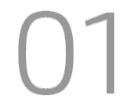 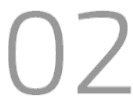 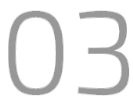 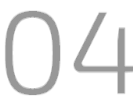 Изменение контракта на этапе исполнения
Изменения регулируются статьей 95 Закона 44-ФЗ и допускаются только в исключительных случаях: 
Если цена контракта и объем поставки меняются пропорционально не более,чем на 10%.
Если невозможно исполнение контактов 2 типов с ценами  равными или превышающими цены, установленные Правительством РФ:
Заключенных  не менее, чем на 3 года для нужд субъекта РФ или РФ 
Заключенных не менее, чем на 1 год, для удовлетворения муниципальных нужд
Изменение таких  контрактов может быть только на основании на основании решений Правительства РФ, субъекта РФ или местной администрации.
Изменение в соответствии с законодательством РФ регулируемых цен (тарифов) на товары, работы, услуги.
При сокращении ранее доведенных лимитов бюджетных средств. При этом заказчик согласовывает новые условия контракта.
В случае заключения контракта с иностранной организацией на лечение гражданина РФ за пределами территории РФ.
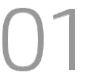 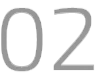 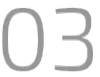 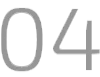 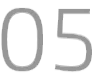 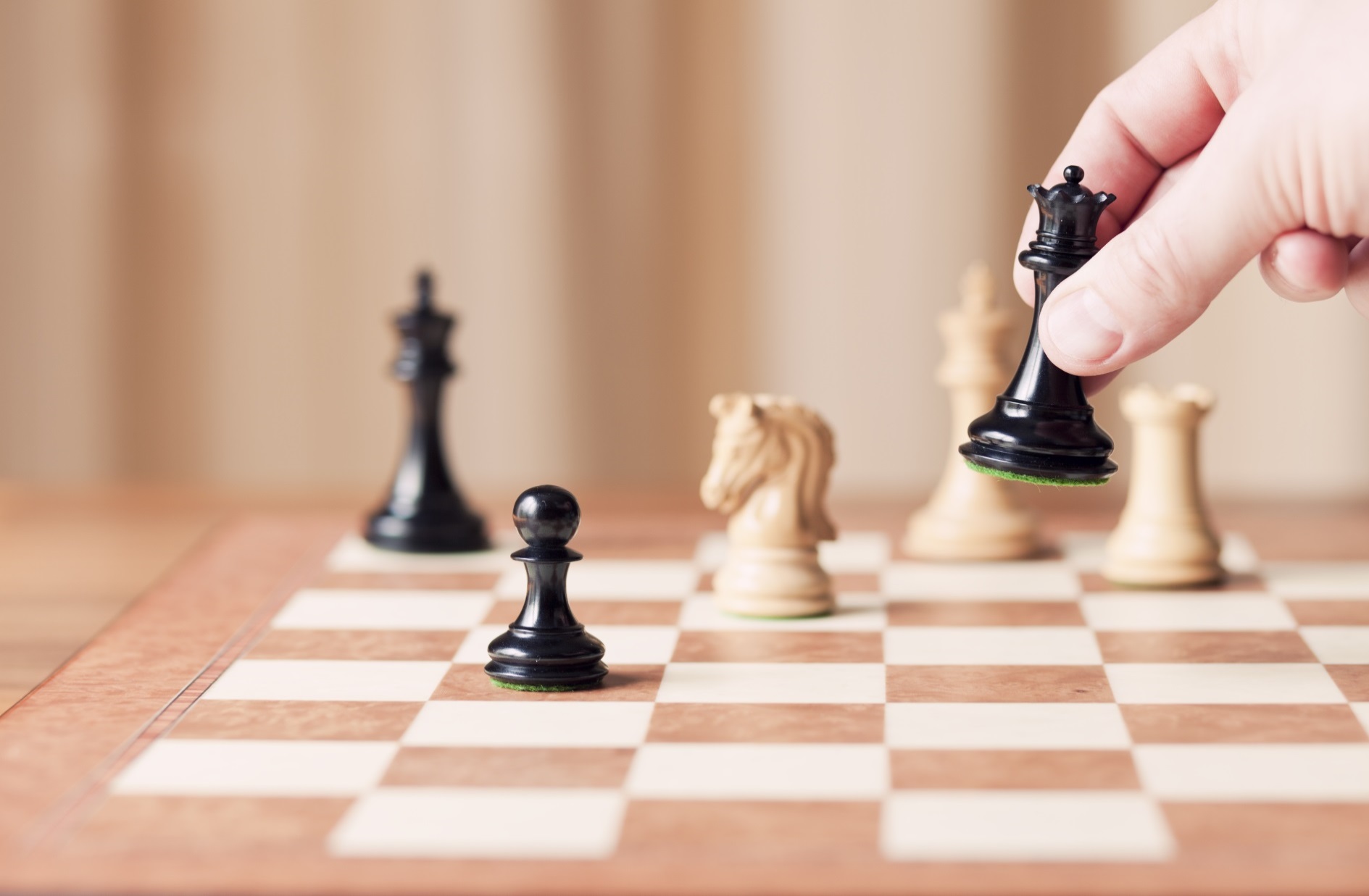 Правила пересмотра контракта на этапе исполнения
Заказчик руководствуется  Постановлением Правительства РФ от 28.11.2013 N 1090 "Об утверждении методики сокращения количества товаров, объемов работ или услуг при уменьшении цены контракта".  
Соблюдается соразмерность изменения цены контракта и количества товара, объема работы или услуги, если пересмотр контракта происходит из-за сокращения объемов бюджетного финансирования, доведенного до заказчика.
Если финансирование по контракту  сокращено таким образом, что его полноценное исполнение невозможно, то  приоритетными для исполнения остается поставка товара, необходимого для нормального жизнеобеспечения и (или) по которому поставщиком обязательства уже исполнены.
При исполнении контракта (за исключением случаев сокращения финансирования по контракту) по согласованию заказчика с поставщиком  допускается поставка товара, выполнение работы или оказание услуги, характеристики которых превосходят характеристики ТРУ, указанные в контракте.
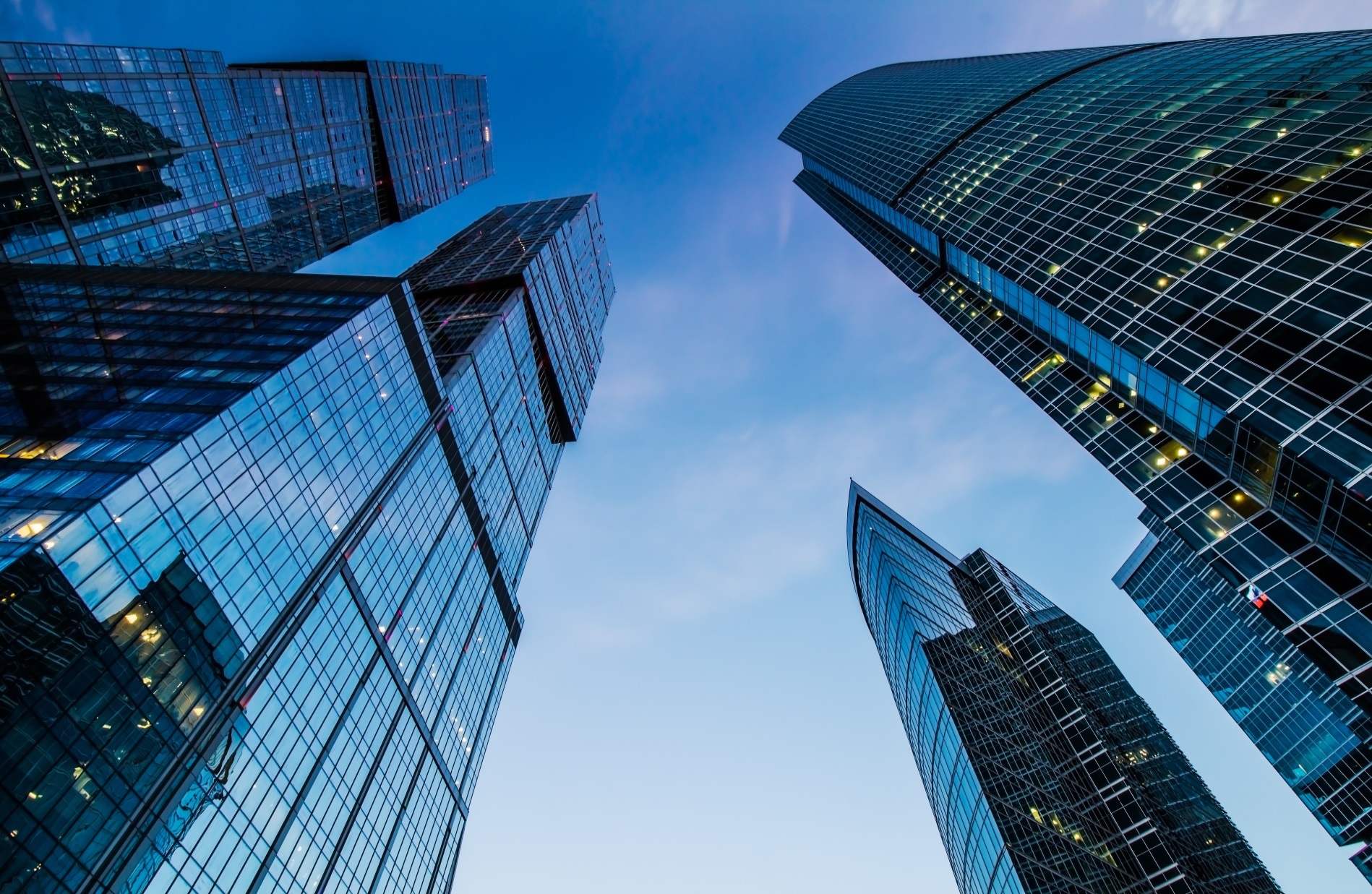 Перемена стороны в ходе исполнения контракта
Перемена стороны контракта допускается только если сторона является правопреемником по контракту вследствие реорганизации юридического лица в форме преобразования, слияния или присоединения.
В случае перемены заказчика права и обязанности заказчика, предусмотренные контрактом, переходят к новому заказчику.
В случае перемены стороны контракта соответствующие изменения должны быть внесены заказчиком в реестр контрактов, заключенных заказчиком.
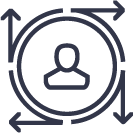 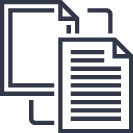 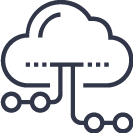 с 01.07.2019.
Новые условия изменения контрактов
Возможно изменение существенных условий исполнения контракта, если:
контракт заключен на срок не менее 1 года, цена равна предельному размеру цены, установленной Правительством РФ или превышает его
имеется обоснование такого изменения−на основании решения Правительства РФ, Правительства субъекта РФ или муниципальной администрации
изменение не приведет к увеличению срока исполнения контракта и (или) цен более, чем на 30%, при этом в этот период не включается срок получения положительного заключения экспертизы проектной документации (если есть необходимость внесения в нее изменений)


(с 1 июля 2019 года, поправки внесены в статью 95 Закона№ 44-ФЗ)
с 01.07.2019.
Пересмотр сроков исполнения контрактов
Допускается однократное изменение срока исполнения контракта на срок, не превышающий срок исполнения контракта, если он не был исполнен по независящим от исполнителя причинам (в сфере строительства, случаях если нужно менять проектную документацию, или изменения не по вине исполнителя)

При этом необходимо согласовать сроки и дополнительно размер обеспечения исполнения контракта: если использовались денежные средства – довнести денежные средства, если использовалась банковская гарантия, то нужно заменить ее на новую или заменить на деньги

Можно изменять существенные условия по контрактам, заключённым по п.1,8, 22, 23, 29, 32,34,51 части 1 статьи 93 44-ФЗ

С 31 июля 2019 года по отдельным видам работ (охрана объектов культурного наследия и т.д.) – может быть введено ограничение, что контракты могут быть исполнены только своими силами
Изменения в системе контроля  (с 01.07.19)
Правительство РФ утверждает единый порядок осуществления контроля за проведением закупок, порядок проверок.
Риск-ориентированный подход
Увеличение оснований для проведения внеплановых проверок госзаказчиков (информация о признаках нарушения законодательства о закупках (было - информации о нарушениях), в т.ч. от общественного контроля и СМИ.
Из числа жалующихся исключаются осуществляющие общественный контроль общественные объединения и объединения юридических лиц.
Нормы N44-ФЗ в части мониторинг закупок, аудита и контроля - на негосударственные юридические лица (не являющиеся государственными или муниципальными учреждениями, государственными или муниципальными унитарными предприятиями) при предоставлении им бюджетных инвестиций для реализации инвестиционных проектов по строительству, реконструкции и техническому перевооружению объектов капитального строительства.
Изменения в системе контроля  (с 01.07.19)
Централизация закупок контролирующим органом
Не допускается возлагать на органы контроля (основной контроль) полномочия по централизованным закупкам (ст. 26)
Исключение - органы контроля, осуществляющих такие полномочия по решению Президента, Правительства, в соответствии с частями 2, 5 указанной статьи, а также органов местного самоуправления муниципального района или городского округа, уполномоченных на осуществление контроля в сфере закупок.
В случае возложения: не допускается возложение на одно должностное лицо такого органа обязанностей по осуществлению полномочий на 
планирование закупок, определение поставщиков (подрядчиков, исполнителей), заключение государственных и муниципальных контрактов, их исполнение, в том числе на приемку поставленных товаров, выполненных работ (их результатов), оказанных услуг, обеспечение их оплаты, и 
обязанностей по осуществлению контроля в отношении таких закупок.
Изменения в системе контроля  (с 01.07.19)
на основании соглашений между субъектами РФ и находящимися на их территориях МО органы исполнительной власти субъекта РФ, уполномоченные на осуществление контроля в сфере закупок, вправе осуществлять полномочия органов местного самоуправления, уполномоченных на осуществление контроля в сфере закупок.
Оценка эффективности деятельности органов контроля:
1) показатели контрольно-надзорной деятельности;
2) механизм сбора информации о деятельности указанных органов контроля;
3) порядок анализа показателей контрольно-надзорной деятельности и применения результатов указанного анализа.
Обжалование по электронным процедурам
Требования к содержанию жалобы
Наименование, фирменное наименование (при наличии), место нахождения (для юридического лица), фамилию, имя, отчество (при наличии), место жительства (для физического лица), почтовый адрес, номер контактного телефона лица, действия (бездействие) которого обжалуются (при наличии такой информации). 
Наименование, фирменное наименование (при наличии), место нахождения (для юридического лица), наименование, место нахождения общественного объединения или объединения юридических лиц, фамилию, имя, отчество (при наличии), место жительства (для физического лица) лица, подавшего жалобу, почтовый адрес, адрес электронной почты, номер контактного телефона, номер факса (при наличии).
Указание на закупку, за исключением случаев обжалования действий (бездействия) оператора электронной площадки, связанных с аккредитацией участника закупки на электронной площадке.
Указание на обжалуемые действия (бездействие) заказчика, уполномоченного органа, уполномоченного учреждения, специализированной организации, комиссии по осуществлению закупок, ее членов, должностного лица контрактной службы, контрактного управляющего, оператора электронной площадки, доводы жалобы.
Документы, подтверждающие обоснованность доводов жалобы.
Перечень прилагаемых документов.
Изменения в порядке рассмотрения жалоб
Федеральный закон от 01.04.2019 N 50-ФЗ
Вступает в силу с 1 июля 2019 года

Жалоба возвращается подавшему ее лицу без рассмотрения в случае, если:
1) не соответствует требованиям, установленным настоящей статьей;
2) не подписана или жалоба подписана лицом, полномочия которого не подтверждены документами;
3) подана по истечении срока, предусмотренного настоящей статьей;
4) по жалобе на те же действия (бездействие) принято решение суда или контрольного органа в сфере закупок.
5) жалоба подана участником закупки, информация о котором, в том числе информация об учредителях, о членах коллегиального исполнительного органа, лице, исполняющем функции единоличного исполнительного органа такого участника закупки - юридического лица, включена в РНП в случае установления заказчиком требования в соответствии с частью 11 статьи 31 настоящего Федерального закона.
Механизм обжалования
Начало процедуры обжалования
Поступление жалобы в контролирующий орган
Проверка жалобы на соответствие 44-ФЗ
Соответствует
Уведомление о рассмотрении жалобы
Размещение информации о рассмотрении жалобы и текста жалобы на офиц.сайте
Рассмотрение жалобы по существу и проведение внеплановой проверки
Принятие решения по результатам рассмотрения (выдача предписания)
Изготовления решения (предписания)
Направление копий предписаний сторонам и заинтересованным лицам
Размещение решения на официальном сайте 
Завершение процедуры
Не соответствует
Решение контролирующего органа о возвращении жалобы
Мотивированный отказ принятия решения о возвращении жалобы
Завершение административной процедуры
Контроль, мониторинг и обжалование в сфере закупок (223-ФЗ)
Контроль за соблюдением требований 223-ФЗ
Статья 6  Закона № 223-ФЗ «О закупках товаров, работ, услуг отдельными видами юридических лиц» 

Федеральный закон от 26.07.2006 N 135-ФЗ (ред. от 18.07.2019) "О защите конкуренции" 
Статья 18.1. Порядок рассмотрения антимонопольным органом жалоб на нарушение процедуры торгов и порядка заключения договоров, порядка осуществления процедур, включенных в исчерпывающие перечни процедур в сферах строительства
Контроль со стороны Корпорации МСП относительно соблюдения требований по закупке у МСП
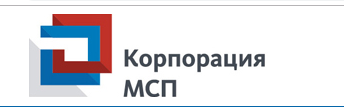 ПП РФ № 1011 от 02.08.2019
Штрафы по исполнению контрактов
Для штрафов, по аналогии с пеней, узаконили исключение, когда их расчет может не производится по нормам Постановление РФ № 1042. Это случай, когда законодательство РФ устанавливает иной порядок начисления штрафов. Об этом говорит п. 13, которого до этого не было в ПП РФ № 1042

Изменился полностью п. 4 указанного постановления. Теперь штрафы за неисполнение или ненадлежащее исполнение контрагентом своих обязательств, если закупка была только для СМП и СОНКО, устанавливаются в одном размере. Это 1% цены контракта или его этапа, но не менее 1 тыс. руб. и не более 5 тыс. руб.

Усложнился порядок определения штрафа для контрагента, заключившего контракт по наиболее высокой цене (при торгах за право заключения контракта). Теперь, если цена контракта не выше НМЦК, то штраф составляет:
10 % НМЦК, если цена контракта не превышает 3 млн. руб.;
5 % НМЦК, если цена контракта составляет от 3 до 50 млн. руб. (включительно);
1 % НМЦК, если цена контракта составляет от 50 до 100 млн. руб. (включительно).
Если же цена контракта выше НМЦК, то штраф:
10 % цены контракта, если цена контракта не превышает 3 млн. руб.;
5 % цены контракта, если цена контракта составляет от 3 до 50 млн. руб. (включительно);
1 % цены контракта, если цена контракта составляет от 50 до 100 млн. руб. (включительно).
То есть разница между первым и вторым случаем в точке отсчета. В первом случае проценты берутся от НМЦК, а во втором – от цены контракта.

4. Изменились указания относительно общей суммы неустойки. Если помните, то она не должны превышать цену контракта. С 14 августа в этой сумме не учитываются пени. То есть – общая сумма начисленных штрафов в отношении как заказчика, так и контрагента, не должна превышать цены контракта.
ПП РФ № 1011 от 02.08.2019
Пени по исполнению контрактов
С 14 августа ПП РФ № 1042 не регулирует правила начисления пени, а устанавливает правила только в отношении определения штрафов.
Соответственно, расчет пени не изменился – он указан в ч. 5 и 7 ст. 34 Закона № 44-ФЗ.
Административная ответственность
Административная ответственность
Административная ответственность
Административная ответственность
Административная ответственность
Административная ответственность
Административная ответственность
Административная ответственность
Административная ответственность
Административная ответственность
Нарушения при заключении, исполнении и изменении контрактов
Административная ответственность
Нарушения при заключении, исполнении и изменении контрактов
Административная ответственность
Административная ответственность